PART -2
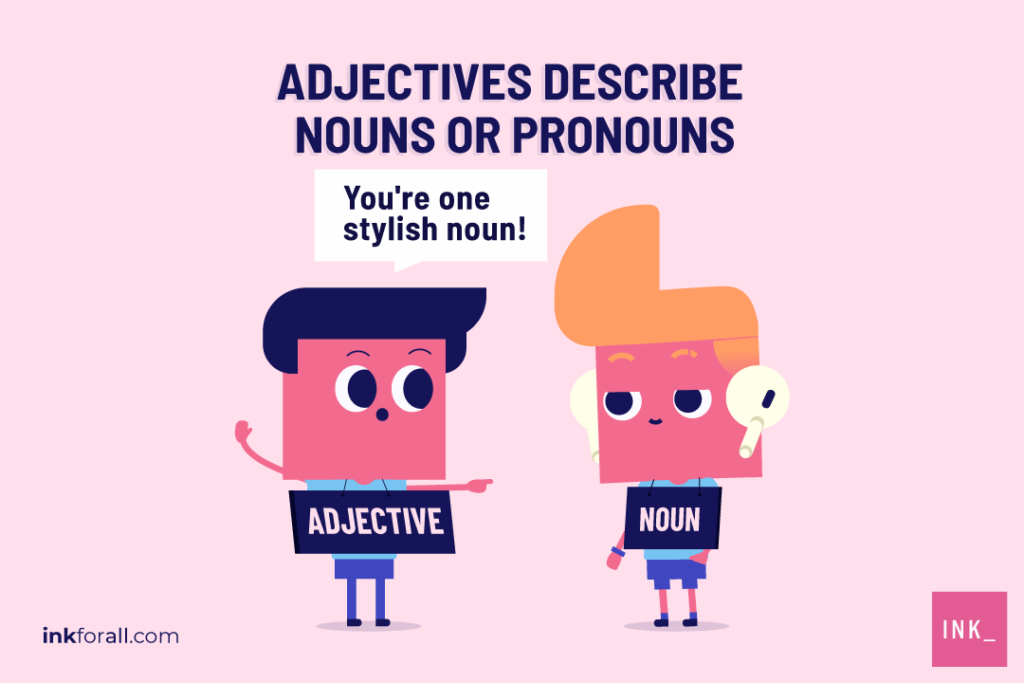 Adjective
An adjective 
 describes or modifies noun/s and pronoun/s in a sentence. It normally indicates quality, size, shape, duration, feelings, contents, and more about a noun or pronoun.
It usually answers the question of which one, what kind, or how many.
The team has a dangerous batsman. (What kind?)
I have ten candies in my pocket. (How many?)
I loved that red car. (Which one?)
I earn more money than he does. (How much?)
Positioning of an adjective in a sentence.
Before a noun –


   She has a beautiful handwriting.

   My cake should have sixteen candles.

After a verb – 
    Her handwriting is beautiful.
    It smells gross in the locker room. 
   Driving is faster than walking.
Poll Question:-Choose the correct adjective for this image:
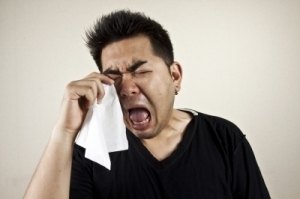 A. helpful
B. sensitive
C. sociable       
D. organized
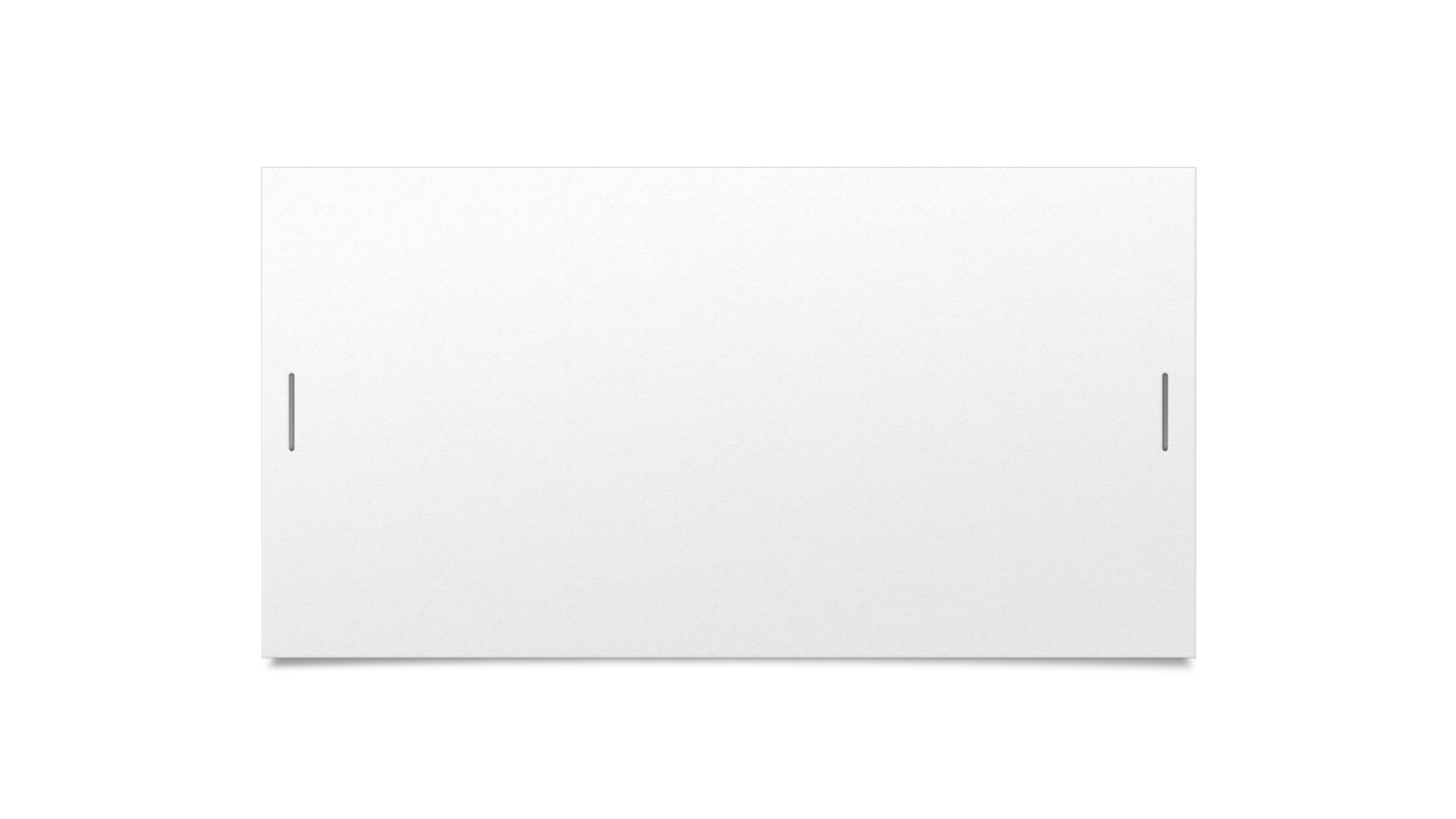 Answer
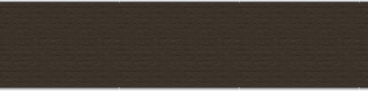 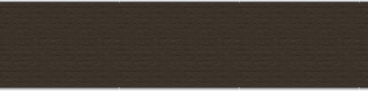 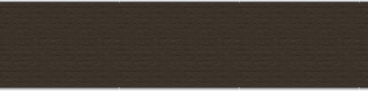 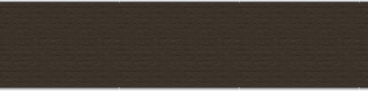 Option-B
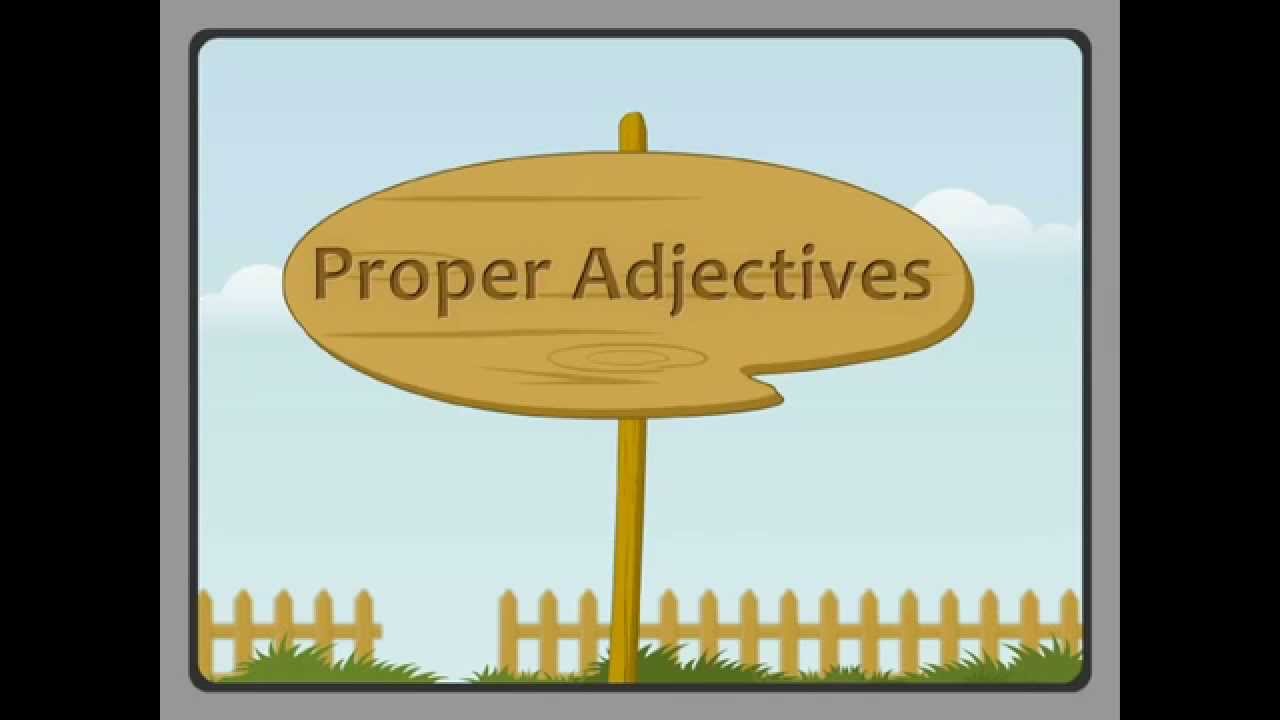 Proper Adjective
An adjective formed from proper noun, particularly from names of geographical places is called proper adjective. It is spelled with a capital letter.
For Example:-
I live in japan ( proper noun)  and I love Japanese ( proper adjective ) food.
This is swiss cheese.
We drink Assamese tea.
He eats Russian caviar.
The British council  rejected the new law.
Poll Question:-
A proper adjective is formed from a proper noun.
A. True
B. False
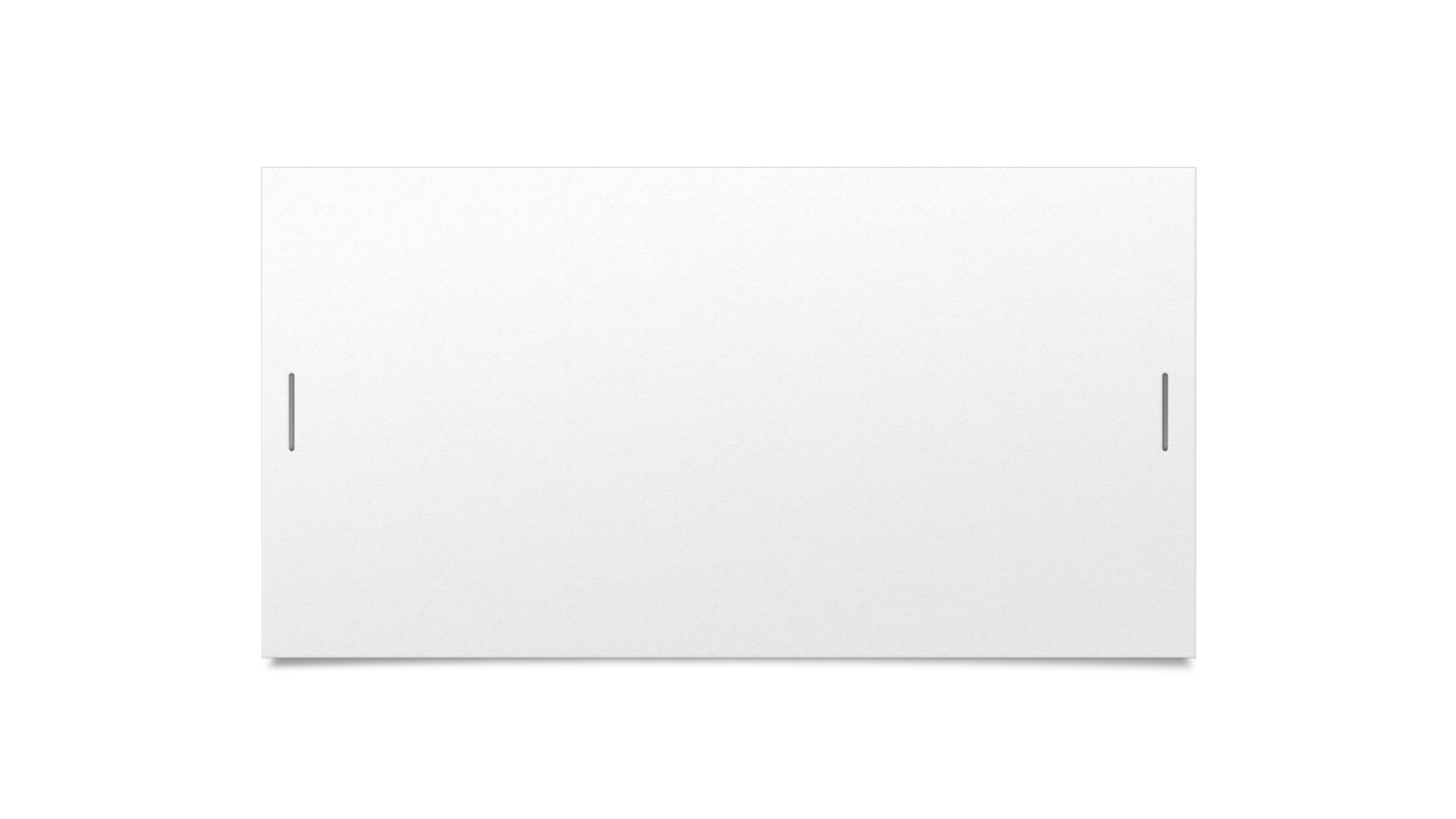 Answer
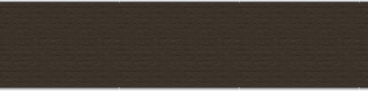 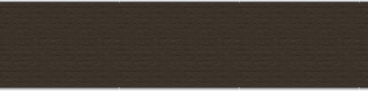 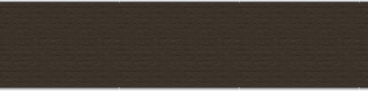 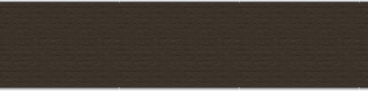 Option- A
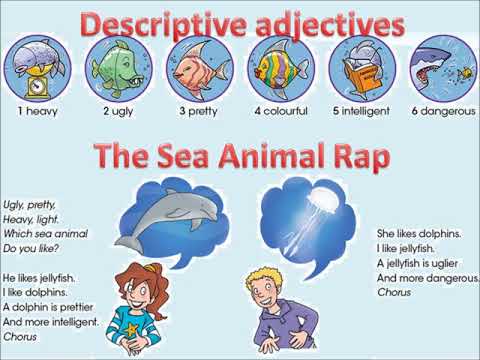 Descriptive or attribute Adjective
These adjectives describe nouns or pronouns. They show the quality of a person or thing the noun names. Such adjectives Supply an answer to the question of ‘WHAT KIND’?
For Example:-
Mohan’s drawing is amazing.
We had a fantastic trip last year.
The lotus is a beautiful flower.
Delhi is a crowded city.
Poll Question:-
Adjectives that tell about the size, shape, color, or weight of the things they describe are called ____________ adjectives.
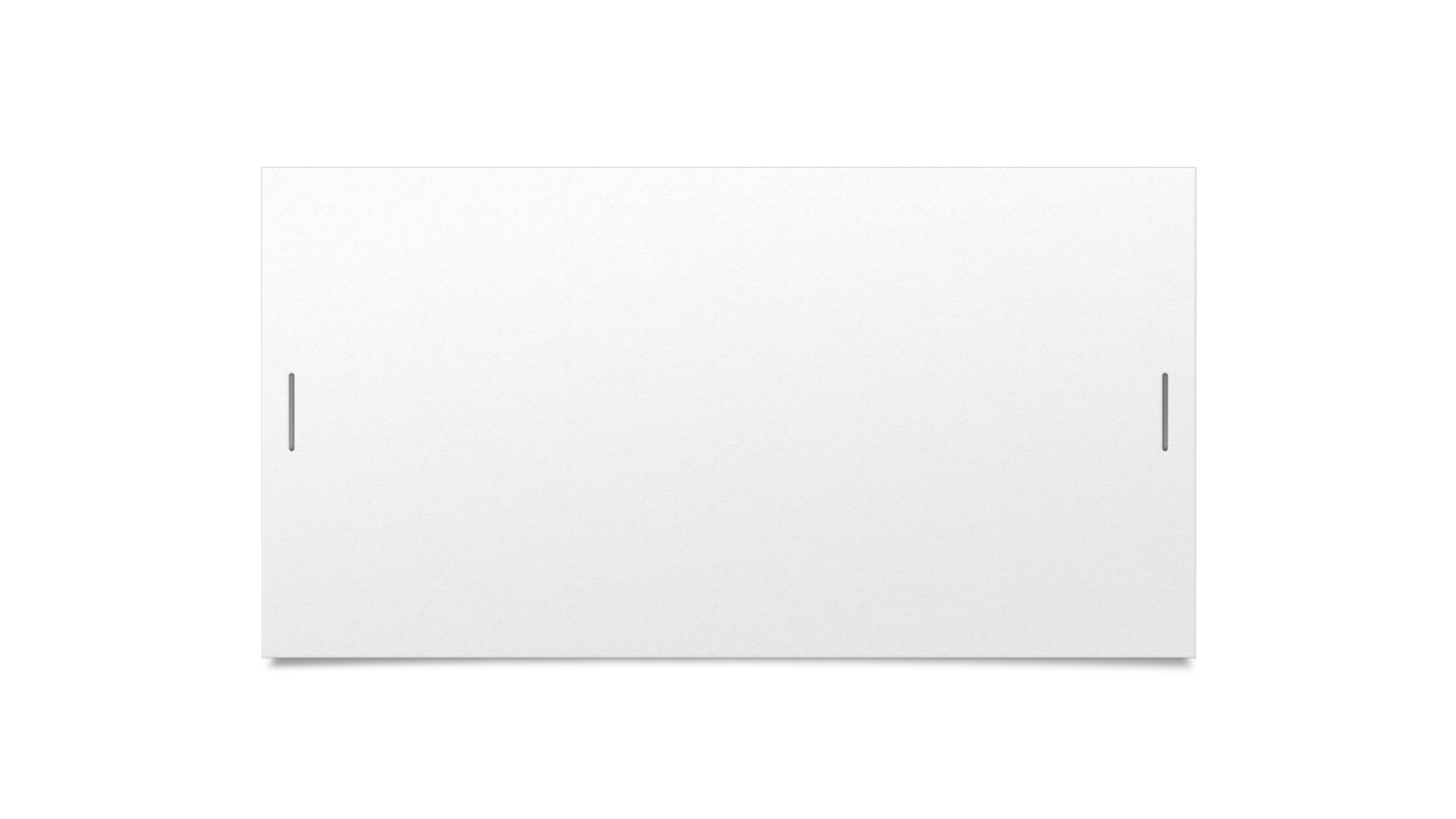 Answer
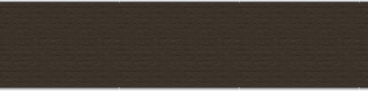 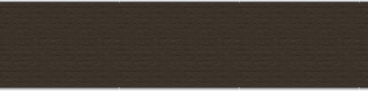 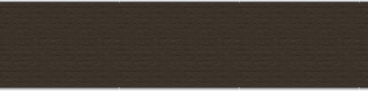 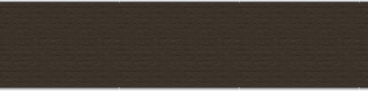 Descriptive
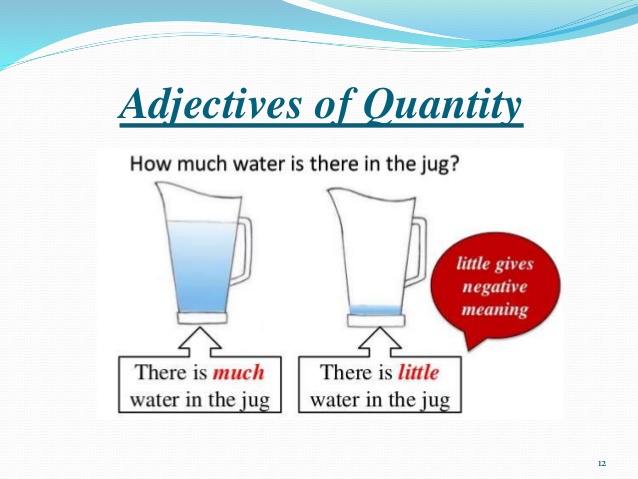 Quantitative Adjective
It describes the number or quantity of noun or pronoun.

Generally, they answer the question ‘HOW MUCH’?
For Example :-
I have only few balloons to decorate the house.
She ate the whole watermelon.
Jonathan drank little water during the marathon.
He has sufficient tenacity.
The scientists didn’t have much time to complete the project.
Poll Question:-
In this sentence identify the adjective: 
My cake should have sixteen candles.
A. cake
B. candles
C. sixteen
D. have
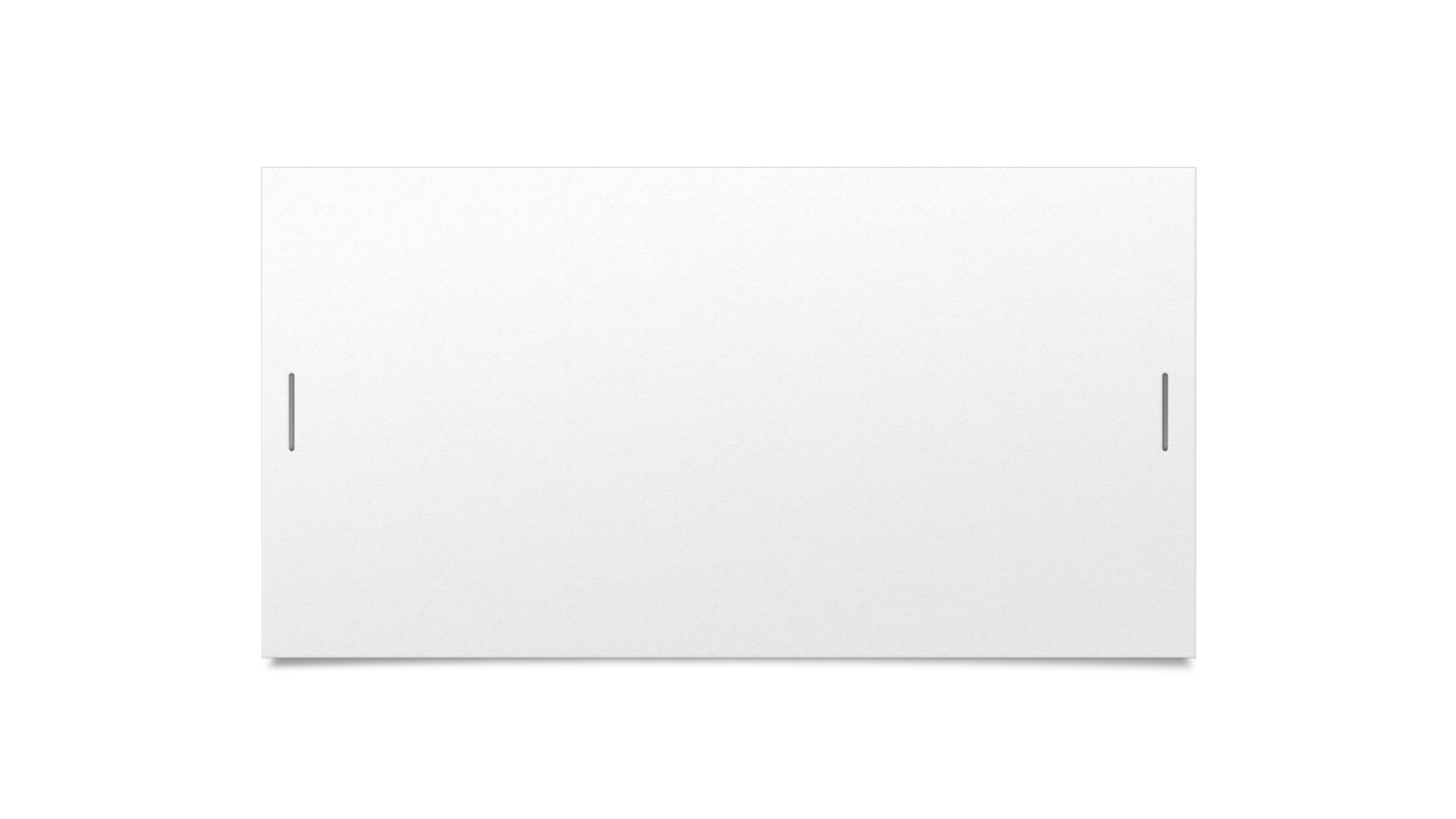 Answer
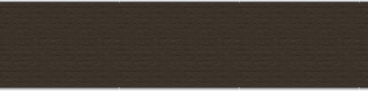 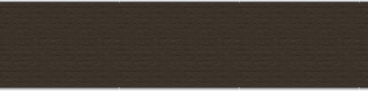 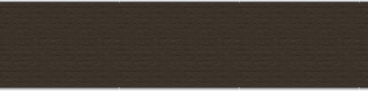 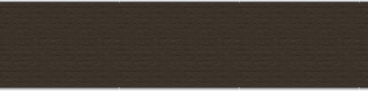 Option- C
Activity
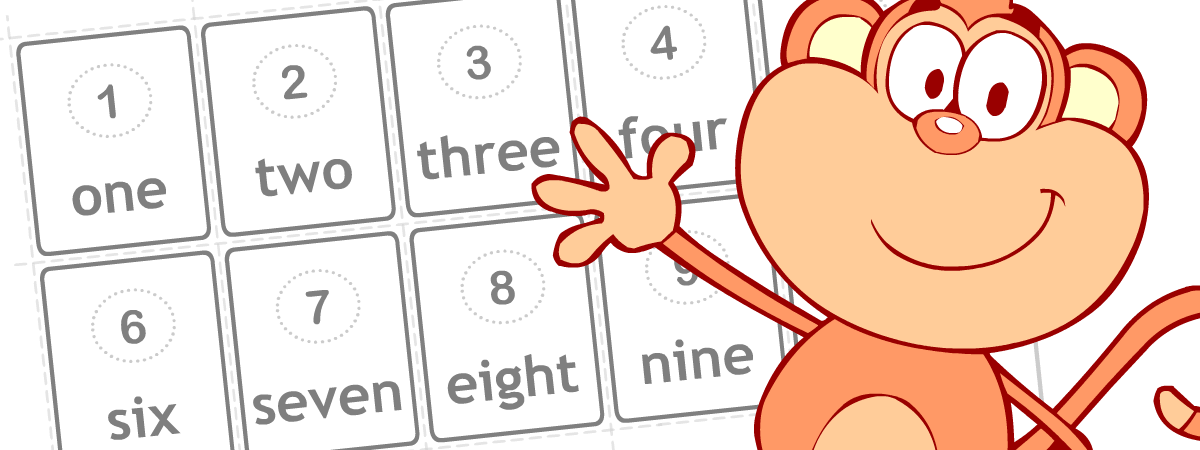 Numeral Adjective
A numeral adjective is an adjective that tells us about how many or how much or in what order the noun is in.
:
For example.
There are seven days in a week.
I have two tins of paint in the shed.
Rachel bought  three dresses at the shopping mall.
Brad was the first student to receive an award for the best player at the games.
There are three kinds of numeral adjectives:
Definite numeral adjectives use cardinal (numbers used in an amount) and ordinals (numbers used as an order).
i.e., The sixth applicant performed well.
Indefinite numeral adjectives give us an idea as to how many, but it's not specific.
i.e., I have some considerations to discuss with you.
Distributive numeral adjective tell us something about the group.
i.e., Each hand has five fingers.
Poll Question:- Choose the correct option.
What kind of an adjective is 'several’?
A. Definite Numeral Adjective
B. Indefinite Numeral Adjective
C. Distributive Numeral Adjective
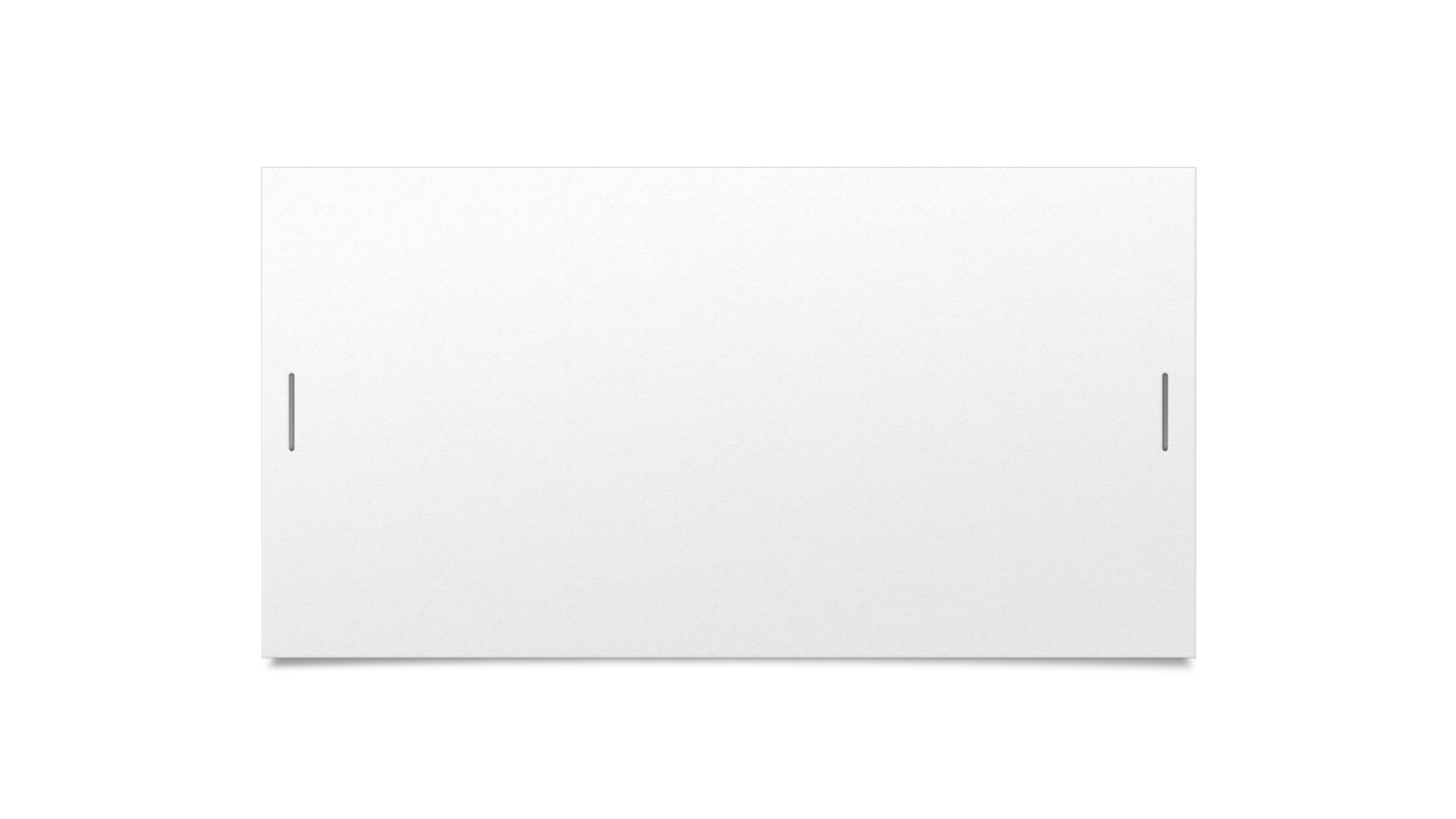 Answer
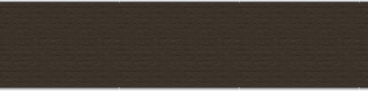 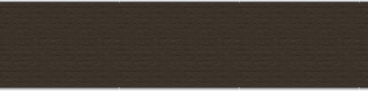 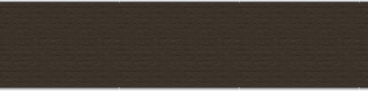 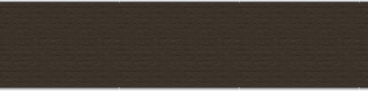 Option- B
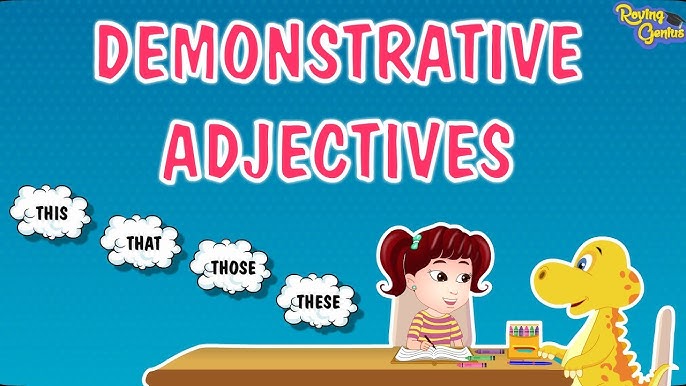 Demonstrative Adjective
A demonstrative adjective (this, that, these, those) shows the noun it modifies is singular orplural and whether the position of the noun is near or far from the person who is speaking or writing. A demonstrative adjective also points out a fact about the noun.
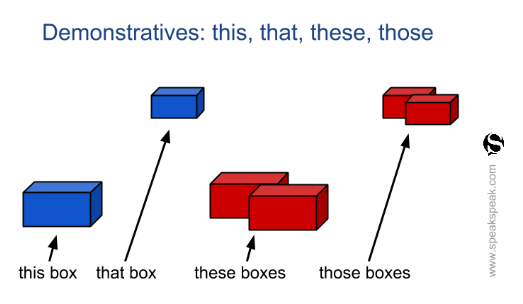 For Example:-
Give me that blue water bottle.
This time I won’t fail you.
I want those gorgeous marbles.
I wanted to propose you that day.
These mangoes are rotting.
Note:- Demonstrative adjectives describe nouns or whereas demonstrative pronouns replace nouns.
Examples of Demonstrative Adjectives  and Pronouns in the same sentence.
These (adjective) are sharper than those.(pronoun)
This (adjective)  watch is mine but that (pronoun) is not.
Poll Question:-
When do we use "that"?
A. When the thing is far
B. When the things are far
C. When the things are near
D. When the thing is near
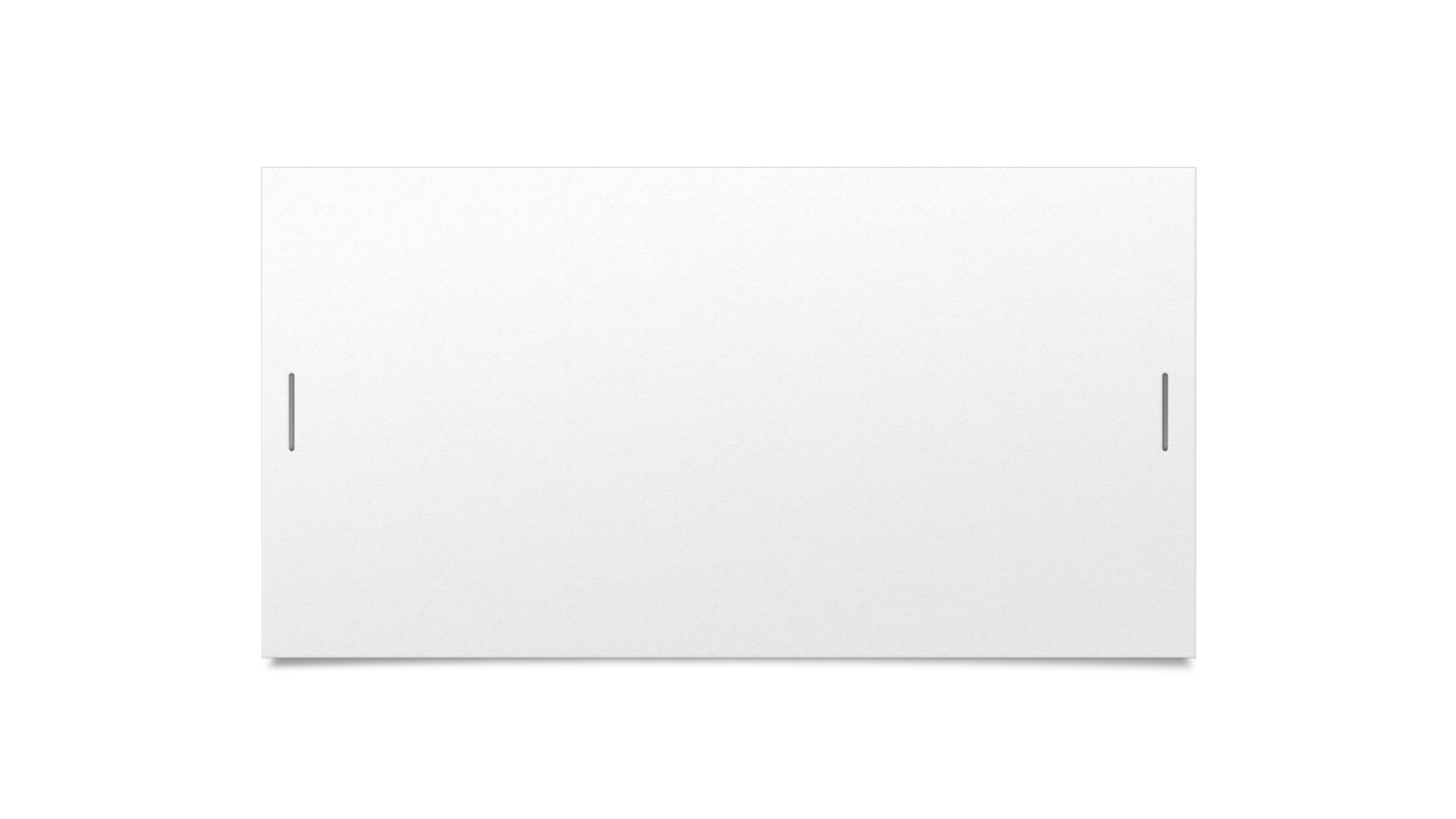 Answer
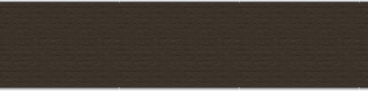 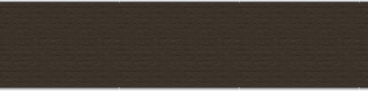 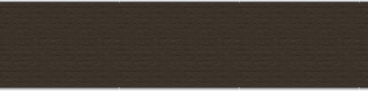 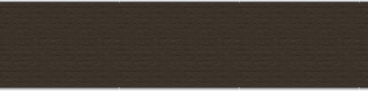 Option-A
Distributive Adjectives are words  used to refer to members of a group as individuals.
There are only four Distributive Adjectives (each , every, either, neither)
Either side of the river is safe.
Neither person had the strength to lift the required weighs.
Every student was asked to keep their desk tidy.
Poll Question:-
Which of the following is not an example of distributive pronoun?
A. each
B. every
C. each- other
D. either
Note:- Don’t confuse distributive adjectives and pronouns. Pronoun take the place of nouns. Adjectives modify nouns
Each request will be given careful consideration.(adj)
We can each choose our own subject for research.(pronoun)
Neither Program was printed correctly.(adjective)
There were two witness, but neither would make a statement.(pronoun)
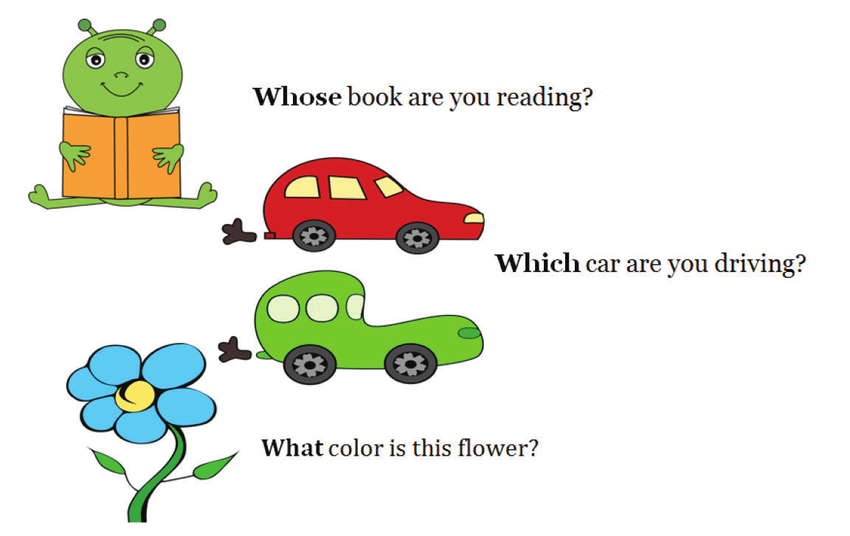 Interrogative Adjective.
These adjectives are used to modify nouns by asking questions.
Here are three interrogative  adjectives.        (what, whose, which)
Poll Question:-Choose the correct option.
Where are you going? What is 'where' here?
Interrogative Pronoun
Interrogative Adjective
Both
D.  None of these
Possessive Adjective are words that sit before nouns to show ownership.
Here are some common possessive adjectives: ( my , your, his , her , its , our , their)
Examples:-
I walked to my school this morning.
We kicked the ball in their backyard.
He put her money in a safe place.
Poll Question
Possessive adjectives
A. describe people's feelings.
B. tell you who owns something or describe a relationship between people or things.
C. describe people's physical characteristics.
D. tell you what someone is doing.
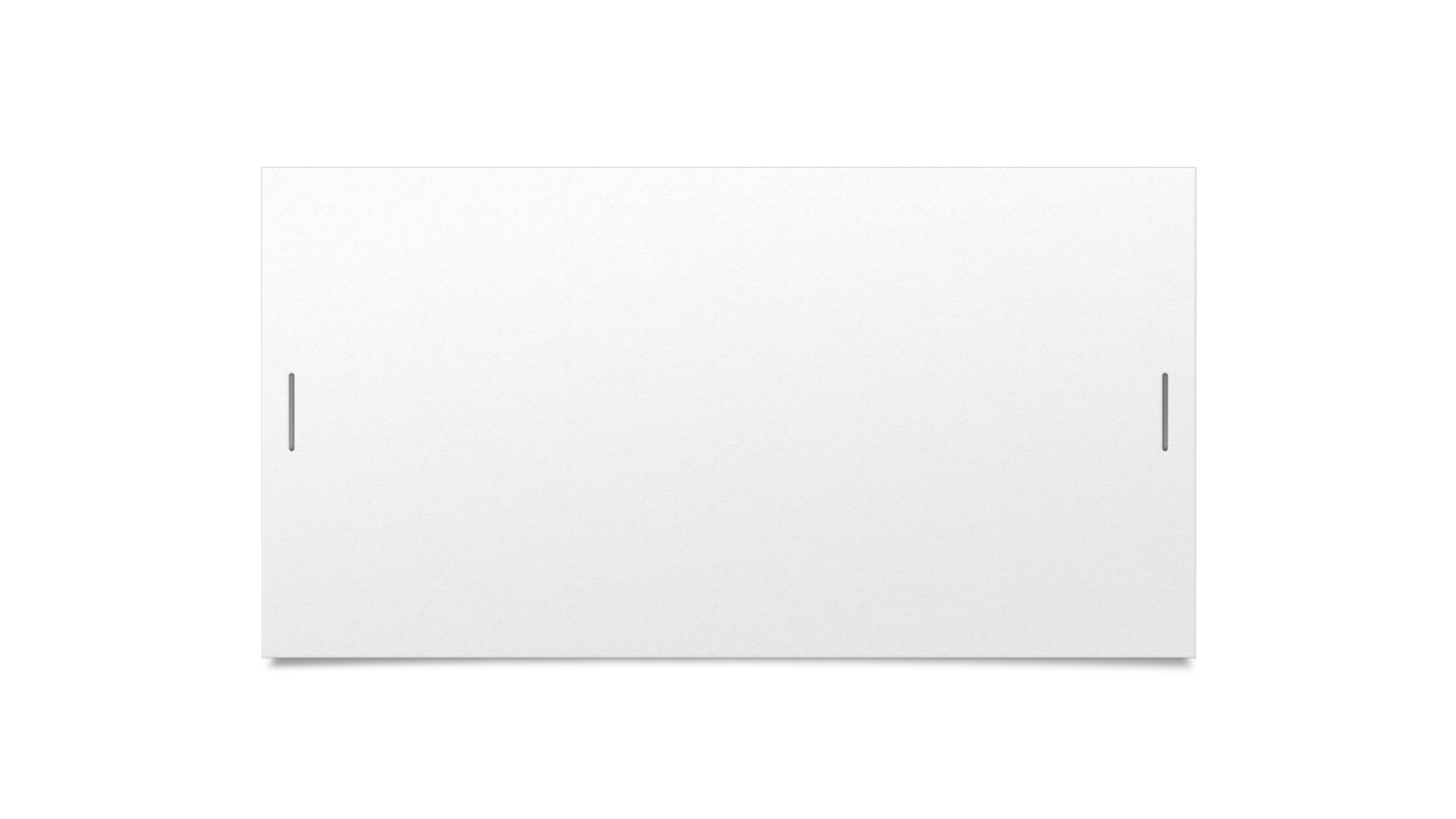 Answer
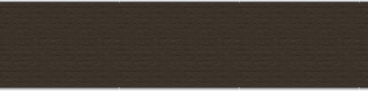 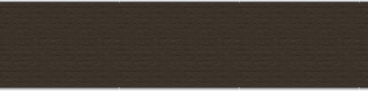 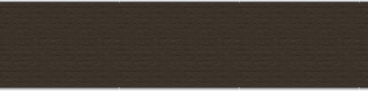 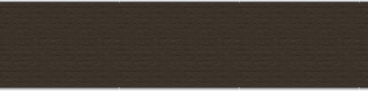 Option- B
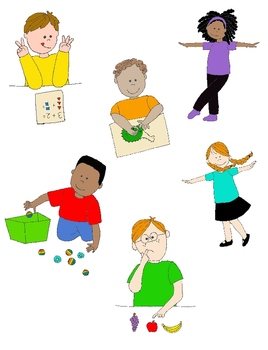 VERB
A verb is a word that conveys an action (bring, read, walk, run, learn) an occurrence (happen, become) or a state of being (be, exist).
In a sentence there is a main verb and sometimes one or more helping verbs.
Example:

She can sing.

Sing is the main verb; can is the helping verb. 


Rahul and Sam are cooking dinner tonight.

Are is the helping verb; and cooking is the main verb
 
Verbs also take different forms to express tense. They take the required forms: they are conjugated accordingly.

Example: The calf ran after the cow.
A verb must agree with its subject in number (both are singular or both are plural).
Singular subject takes singular verb;
 Plural subject takes plural verb.

When ‘s’ is added to a verb it becomes singular.
Example:

She eats food very hastily.

     Subject: she  singular 
     Verb: eats	- singular

    The boys were playing Football.

     Subject:    the boys-              Plural 
     Verb:        were playing-       Plural
Poll Question:Choose in which of the following sentence , singular verb is used?
A. I  love to play football.
B. We play tennis.
C. He likes to play football.
D. They like to play football.
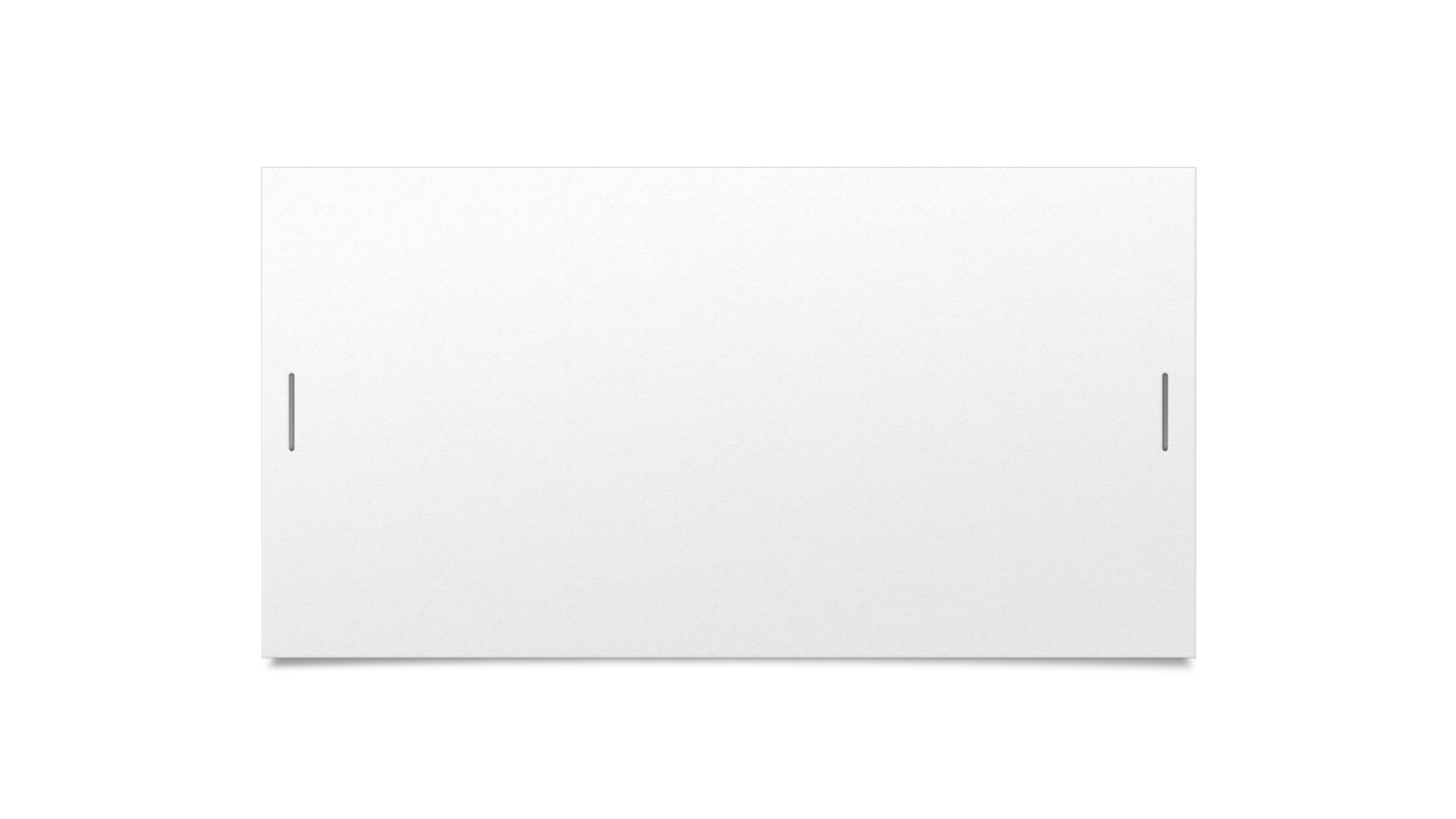 Answer
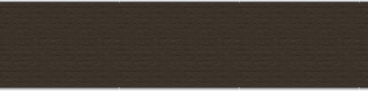 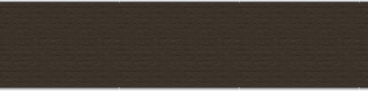 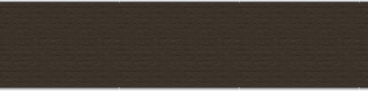 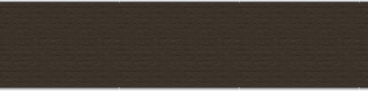 Option -C
Poll Question:-
An intransitive verb is one that is used with an object
A. True
B. False
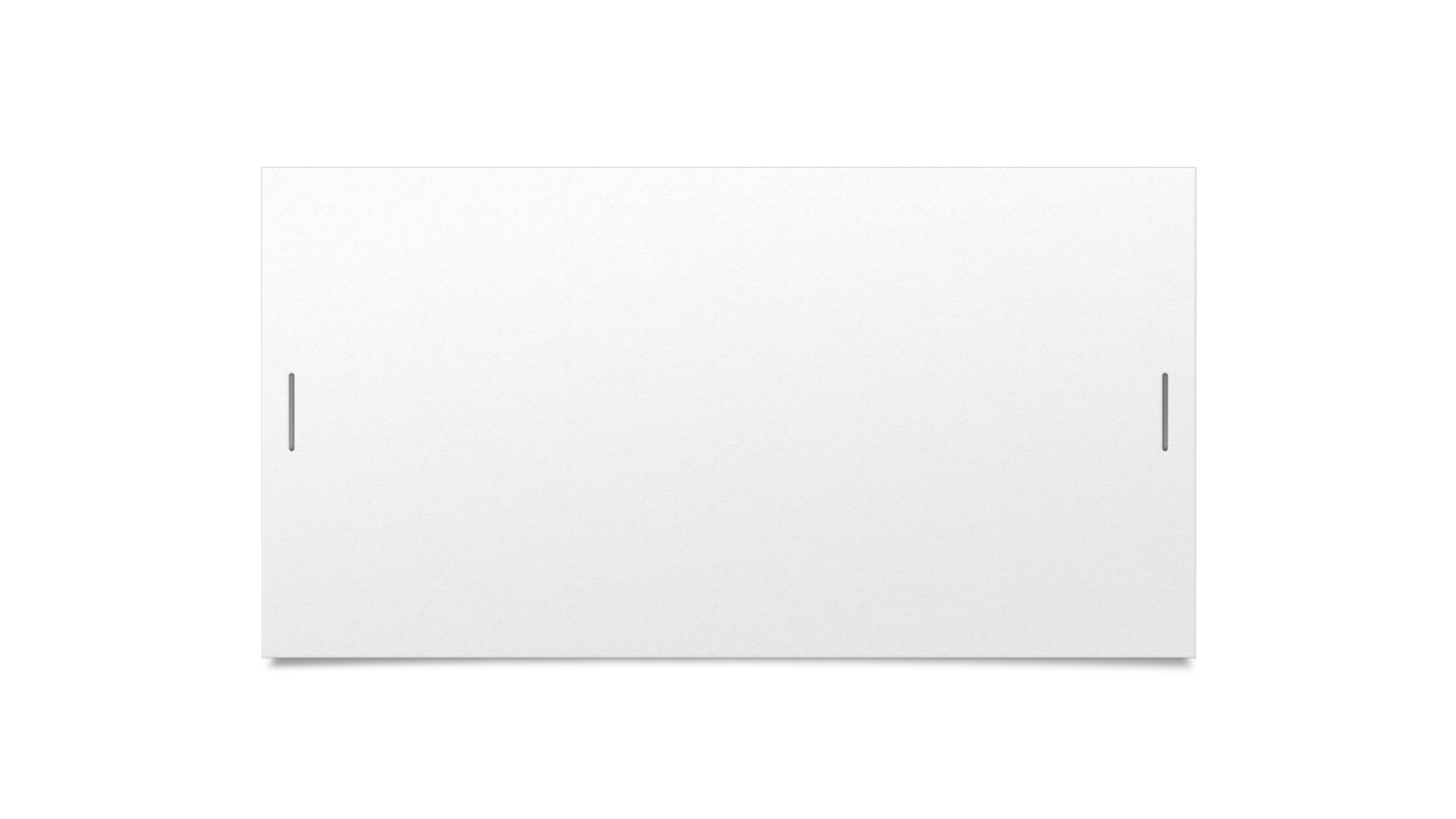 Answer
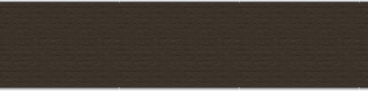 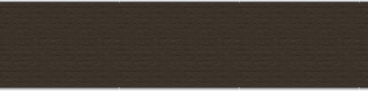 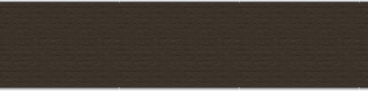 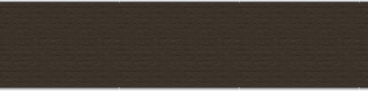 Option- B
Note:-
There can be indirect objects after the intransitive verbs.
Example:	He sleeps in the bed.
The bed – indirect object.
Poll Question:-
Transitive verbs have a direct object.
A. True
B. False
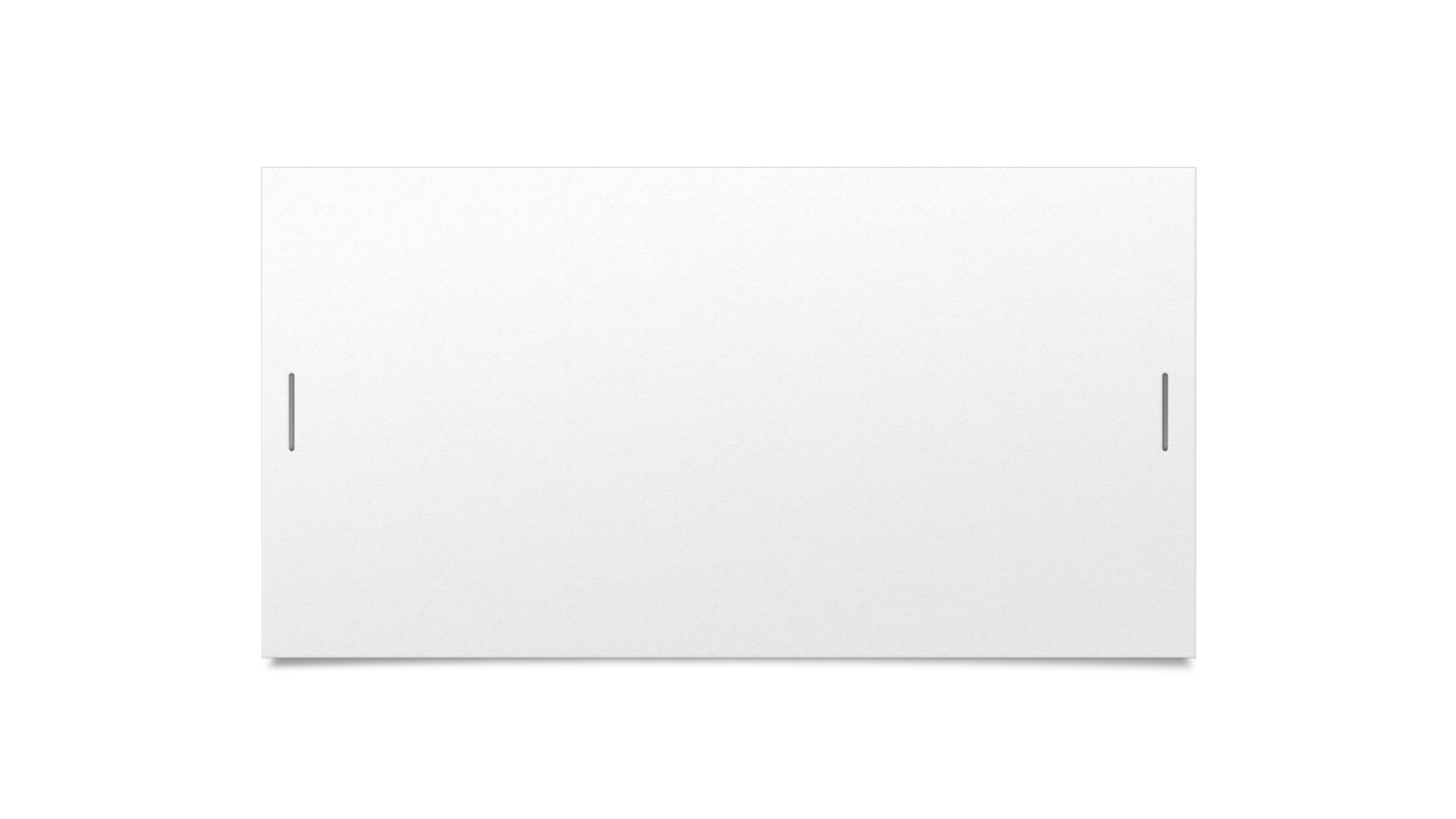 Answer
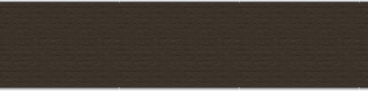 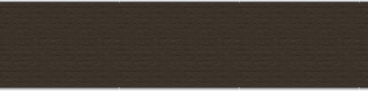 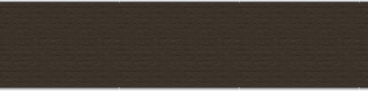 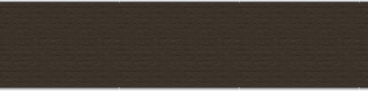 Option- A
Conjugation of Verbs
Regular Verbs
In regular verb forms we can add -d or -ed at the end of its base form. The present participle is formed by adding -ing to the base form and the past is formed by adding -ed. If the base form verb ends with the letter -e, we can add only -d for past form verb and remove the -e	then just add -ing for the present participle.
When a verb ends with a vowel followed by a consonant, the last consonant is doubled before adding - ing or –ed.
Irregular Verbs
Irregular verbs with similar present, past and past participle form.
Irregular verbs with similar past and past participle forms.
Irregular verbs with similar past and present participle forms.
Irregular verbs with three distinct forms.
Vowels change from ‘i’ to ‘a’ to ‘u’.
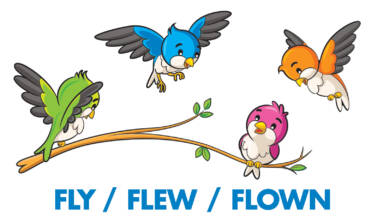 Poll Question:- Choose the correct option.
The verb given in the picture is a__________
A. regular verb
B. Irregular verb
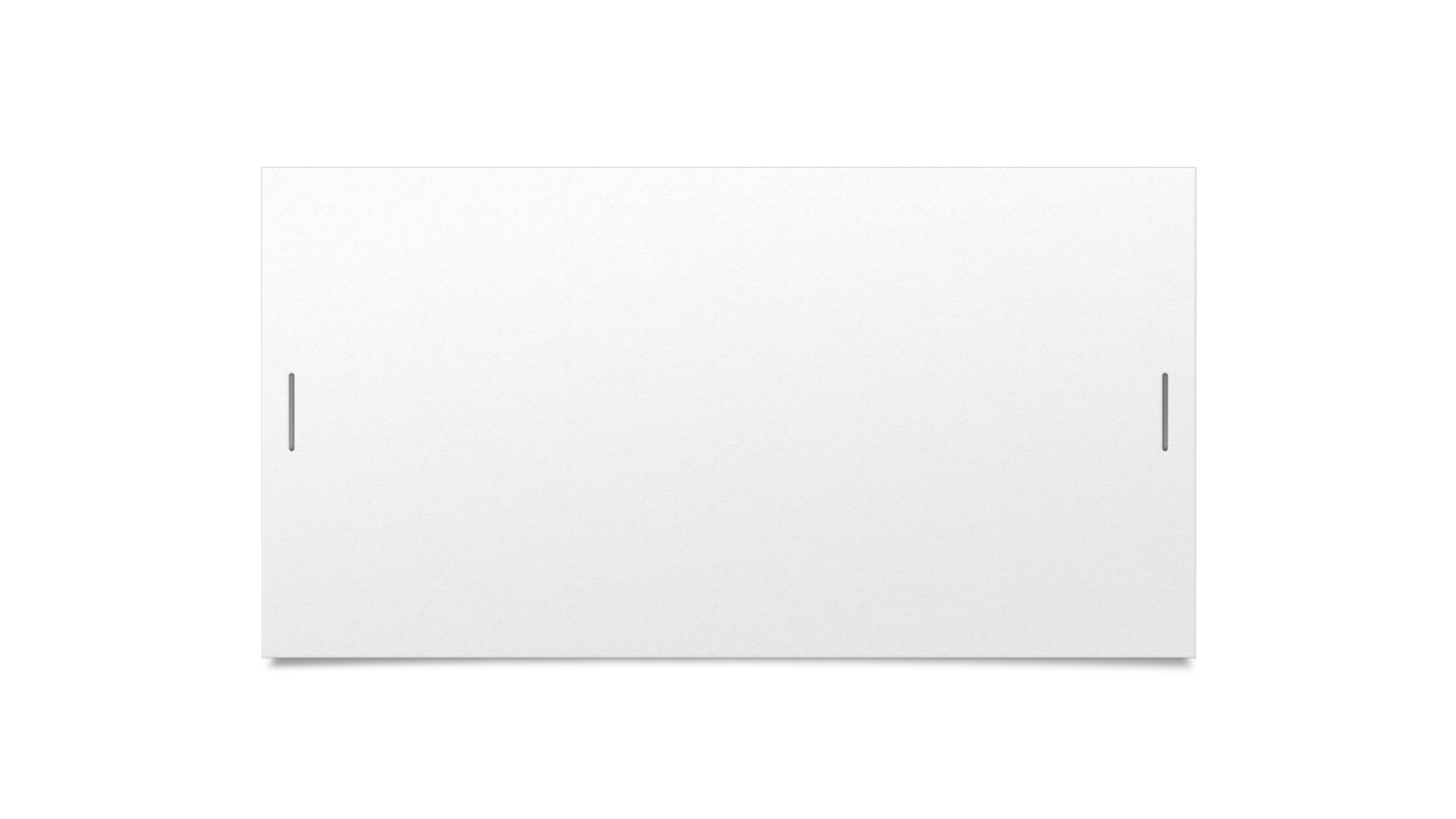 Answer-
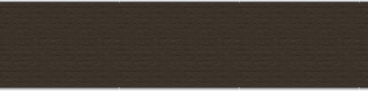 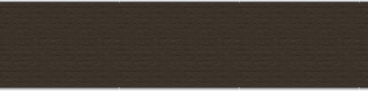 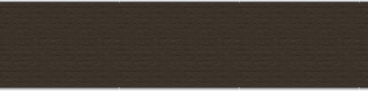 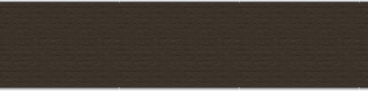 Option- B
Regular Verbs
Activity- Choose the irregular verb from the given picture and conjugate the same.
“Practice makes progress.”              
      Thank You